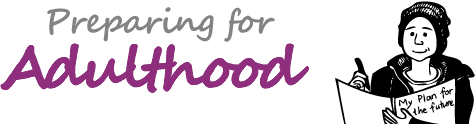 Bexley Voice 15 03 2022
Diane Burrows – Senior Social Worker
[Speaker Notes: Why not try Design Ideas button in the Design tab for a variety of design choices based on the contents of your slide. Please note: The Bexley logo and web address must appear in the correct position on the title slide. If they are obscured you will need to copy and paste the header from the master slide to your title slide.]
Who we work with
Working with young people with SEND from aged 14  to 25 years and their parent / carers, to support their transition to adulthood
[Speaker Notes: Why not try Design Ideas button in the Design tab. For a variety of design choices based on the contents of your slide.]
Structure of Adult Social Care
Triage Team

Social Workers & Social Care Assistants

Occupational Therapists

Mental Health Nurse

Physiotherapist

Assistive Technology
Complex Care Team 

Social Workers & Social Care Assistants

Working with 18 years +

Service user assessments 

Carer’s assessments

Annual reviews 

Strength-Based Forum
Brokerage

Care Coordinators – arrange supported living and residential placements

Brokers– arrange direct payments / ISF / respite / care packages

Day Care and Respite Support Coordinator
[Speaker Notes: Why not try Design Ideas button in the Design tab. For a variety of design choices based on the contents of your slide.]
Functions of the Team
Introduce ourselves in year 9 (13-14)

Start assessment process in year 11 (16 years)

Services and funding agreed by 17.5 years in preparation for turning 18 years old

Planning for upcoming transitions (changes to accommodation / education)
Legislation
[Speaker Notes: Why not try Design Ideas button in the Design tab. For a variety of design choices based on the contents of your slide.]
ASC Duties under Care Act 2014
16.8 
Local authorities must carry out a transition assessment of children, young carers and child carers when there is significant benefit to the young person or carer in doing so, and if they are likely to have needs for care or support after turning 18. 

The provisions in the Care Act relating to transition to adult care and support are not only for those who are already receiving children’s services, but for anyone who is likely to have needs for adult care and support after turning 18.
[Speaker Notes: Why not try Design Ideas button in the Design tab. For a variety of design choices based on the contents of your slide.]
Care Act 2014: Eligibility Criteria
All elements of the criteria must be met
1. 	Person’s needs are due to a physical or mental impairment or illness
2. 	Due to these needs they are unable to achieve two or more of the following specified outcomes:
g) Developing and maintaining family or other personal relationships 
h) Accessing and engaging in work, training, education or volunteering 
i) Making use of necessary facilities or services in the local community including public transport and recreational facilities or services 
j) Carrying out any caring responsibilities the adult has for a child
a) Managing and maintaining nutrition 
b) Maintaining personal hygiene 
c) Managing toilet needs 
d) Being appropriately clothed 
e) Being able to make use of the adult’s home safely 
f) Maintaining a habitable home environment
3. 	If these needs are left unmet this would have a significant impact on the young person’s well-being.
[Speaker Notes: Why not try Design Ideas button in the Design tab. For a variety of design choices based on the contents of your slide.]
Year 9 EHCP Review
Introduce the role of PFA to young person and their parents / carers
Consider the possible care and support needs the young person may have as an adult. 
EHCP example
EHCP Review example
Share the PFA Guide with young person and their parent / carer
From 16 years onwards…
Worker to:
Complete draft assessment, including young person's ability to understand the process and participate. If needed, identify appropriate advocate. 
Connect with other agencies and support services
Attend meetings, i.e. Child Looked After, Child in Need, Education, Health & Care Plan Reviews etc. 
Track person’s progress in transition
Between 17 and 18 years…
Steps to identify and provide support, if necessary:

Finalise strength’s based single assessment
Consider if NHS Continuing Healthcare funding is applicable, and support application
Complete Resource Allocation Tool (RAS) for young people in the community to identify potential funding
Financial assessment needed to determine personal contribution
Where necessary, obtain funding agreement to support transition to adulthood
18th Birthday!
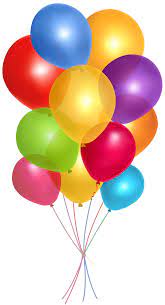 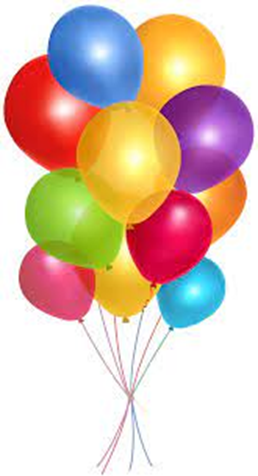 Welcome to Adulthood
Support to achieve outcomes
Information & Signposting
Personal Budgets
Self or Managed Service
Direct Payments / Pre-paid Cards 
Community Individual Service Funds (ISF)
Respite for carers
Accommodation including Shared Lives
Employment / training opportunities
Direct payments & ISF
Direct Payments
Purchase support from an agency
Employ own Personal Assistant
Choose other respite services
Attend day centres / groups / clubs
Creative uses include: Merlin Pass, Gym Membership, Annual Cinema Pass
Individual Service Fund
Individual budget is calculated based on needs
Assessment sent to the agencies on the ISF Framework
Agencies will arrange an assessment
Adult chooses from those agencies who are able to meet the person’s needs
Agency and adult work together to decide how to use the budget to the meet their needs
Useful Contacts
Children with Disabilities Team	CWDSAdmin@bexley.gov.uk
SEN Team					SENDenquiries@bexley.gov.uk	 	
SEN Transport				BITU@bexley.gov.uk
Leaving Care Team			LCT1 / LCT2 / LCT3@bexley.gov.uk		
Preparing for Adulthood		www.preparingforadulthood.org.uk
Bexley’s Local Offer			www.bexleylocaloffer.uk
Bexley Voice				www.bexleyvoice.org.uk/ 

Preparing for Adulthood Team		preparingforadulthoodteam@bexley.gov.uk
Diane Burrows				diane.burrows@bexley.gov.uk / x 3201